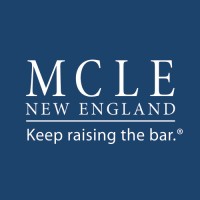 Tax Benefits for Massachusetts Families
Luz Arevalo, Esq., Greater Boston Legal Services LITC

Angela Divaris, Esq., Greater Boston Legal Services LITC

Mireille Eastman, Esq., Dept. Of Revenue, Taxpayer Advocate 

Mel Jiganti, Esq., Northeast Justice Center in Lynn, LITC

Audrey Patten, Esq., Harvard Law School LITC 

March 11, 2025
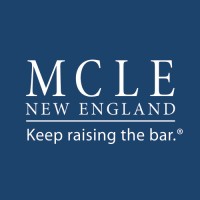 Our goals for this program:


To illustrate the power of refundable credits for families with low or no income

To become familiar with the agencies that administer these credits and with the tax clinics as a resource

By learning enough about the available tax benefits, advocates will identify more eligible clients

For advocates to help us promote credits among their clients and service groups
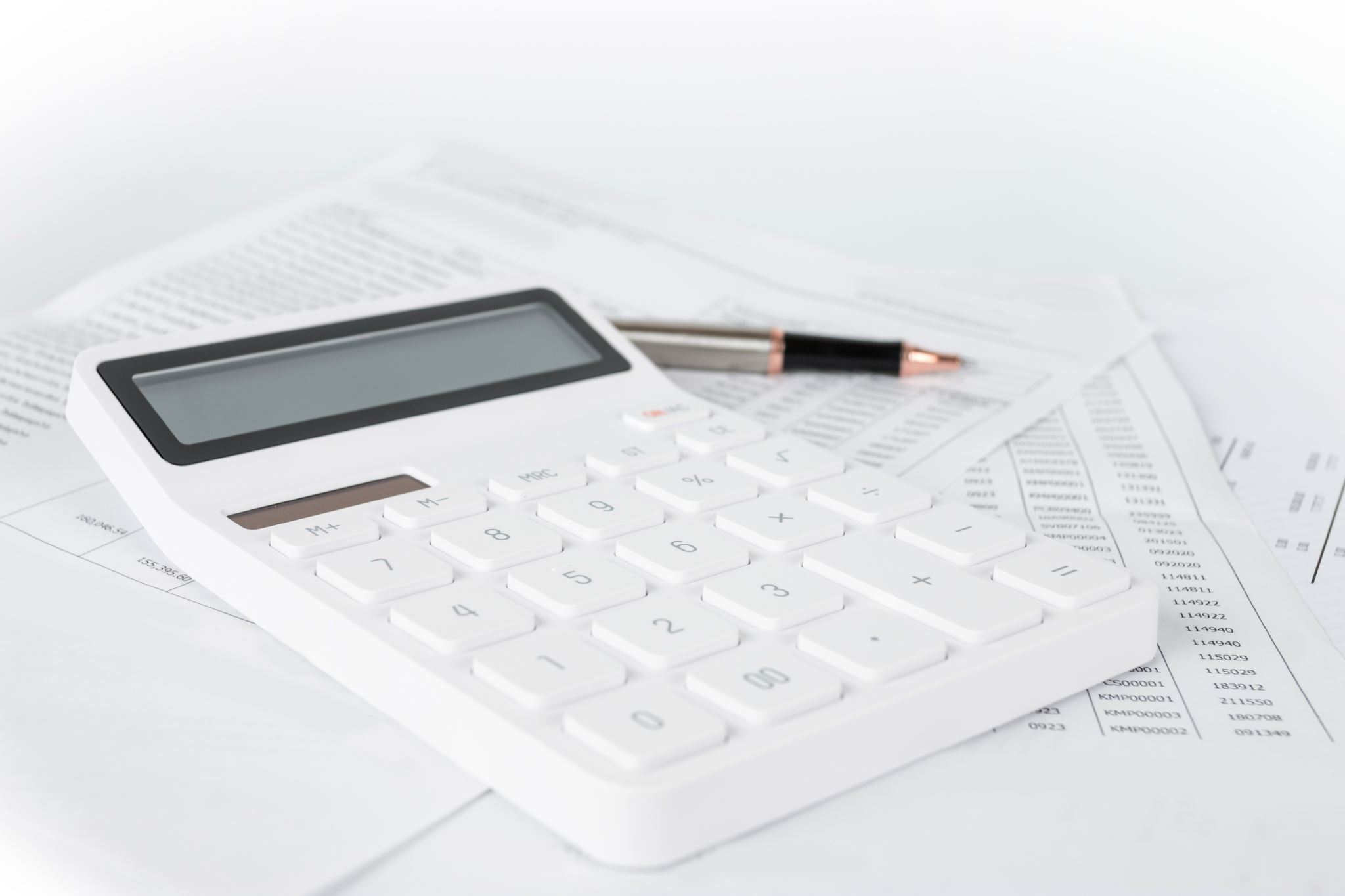 In the tax world, for families with low or no income, the following is the hierarchy of tax benefits

Tax deductions? helpful
Tax credits?   good
Refundable tax credits? best
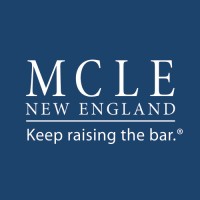 tax credit v. tax deduction –
an illustration
Example taken from Intuit's website
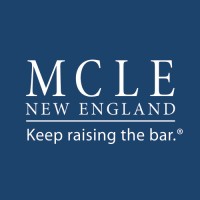 What is a tax credit?
Refundable Credits:
In addition to reducing your taxes owed, if there is remaining credit leftover after your tax liability is reduced to $0, you can get the difference back in your refund.
 
Taxpayers who aren't required to file may still want to do so to claim refundable tax credits.
Tax credits are $ for $ reduction to taxes owed by the amount of the credit. 
There are two types:
2. Non-refundable Credits: 
Once a taxpayer's liability is zero, the taxpayer won't get any leftover amount back as a refund
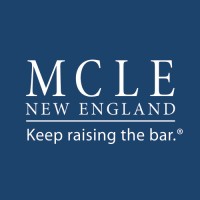 Deadlines to claim:

May 17, 2024 for 2020 credits 

April 15, 2025 for 2021 credit
RECOVERY REBATE CREDIT
Eligibility Criteria:

U.S. citizen or resident alien.

Not a dependent of another taxpayer.

Possess a valid Social Security number.
Refundable credit for those who missed the 2020 or 2021 Economic Impact Payments (EIPs, stimulus payments)
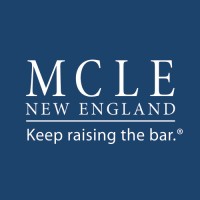 Check if you qualify: Use the EITC Assistant - 
www.irs.gov/credits-deductions/individuals/earned-income-tax-credit/use-the-eitc-assistant
REFUNDABLE CREDIT (Federal)
*IRS PUBLICATION 596
EARNED INCOME TAX CREDIT (EITC)
To qualify for the 2024 EITC, you must: 

Have worked and have Earned Income under $66,819

“Earned Income” is all payments or wages you get from working. 


Have a Social Security Number

Be a U.S. citizen or resident alien.
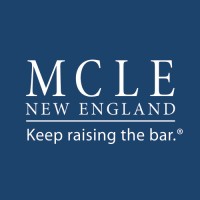 Check if you qualify: Use the EITC Assistant - 
www.irs.gov/credits-deductions/individuals/earned-income-tax-credit/use-the-eitc-assistant
WITH Qualifying Child
REFUNDABLE CREDIT (Federal)
Child must have valid SSN

Child is claimed for EITC purposes on only ONE TAX RETURN. 

Child must meet the following tests:
Relationship, 
Age, 
Residency, and 
Joint return
*IRS PUBLICATION 596
EARNED INCOME TAX CREDIT (EITC)
NO Qualifying Child
Taxpayer Age: 25-64

Taxpayer lived in the U.S. for more than half the year.


Worth $632 max
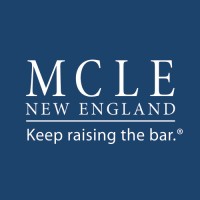 Check if you qualify: Use the EITC Assistant - 
www.irs.gov/credits-deductions/individuals/earned-income-tax-credit/use-the-eitc-assistant
REFUNDABLE CREDIT (Federal)
EARNED INCOME TAX CREDIT (EITC)
Maximum AGI amounts for 2024
You do NOT qualify for EITC if: 

X You are claimed as someone’s dependent (or qualifying child for EITC)

X You file MFS (unless you lived apart from spouse for last 6 mo. of the year OR are legally separated and live apart at end of the year)

X Your investment income is $11,600+

X You have Foreign Earned Income (file Form 2555)

X Your Adjusted Gross Income (AGI) is too high
*IRS PUBLICATION 596
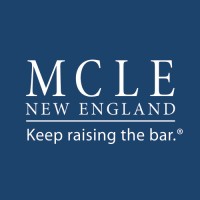 CHILD TAX Credit
Maximum Credit Amount = 


$2,000       x     number of Qualifying Children
Qualifying Child: 

Age: Under 17 at end of tax year.

Tests: 
Relationship
Residence
Support
Joint return.
Additional Child Tax Credit (ACTC)

Part of the CTC that is refundable for those who don’t benefit from entire CTC amount 
 
Maximum Refundable Amount (ACTC) = $1,700 per Qualifying Child
Check if you qualify: 
www.irs.gov/help/ita/does-my-childdependent-qualify-for-the-child-tax-credit-or-the-credit-for-other-dependents
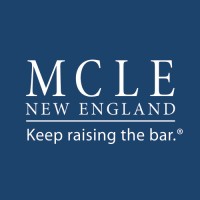 CREDIT FOR OTHER DEPENDENTS
For dependents NOT being used to claim the CTC/ACTC, eg. the child/relative with ITIN
$500 (non-refundable) per qualifying dependent
  Must claim the person as a Dependent on your tax return
 Dependent must be U.S. citizen, national, resident alien
Check if you qualify: 
www.irs.gov/help/ita/does-my-childdependent-qualify-for-the-child-tax-credit-or-the-credit-for-other-dependents
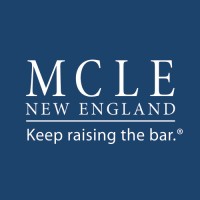 For the child tax credit, the dependent child must be under 17;
For the EITC, the dependent child may be under 19, or under 24 if the dependent is a full-time student for at least 5 months; or any age if permanently and totally disabled
The age test
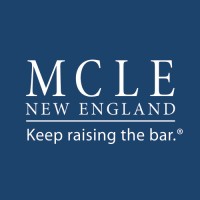 Disability and income tax
The definition comes from the IRC section 72(m)(7). Explained by the IRS as follows:
Permanent and total disability
A person has a permanent and total disability if both of the following apply:
They can’t engage in any substantial gainful activity because of a physical or mental condition and
A doctor determines their condition:
Has lasted continuously for at least a year or
Will last continuously for at least a year or
Can lead to death
How to prove a permanent and total disability
The Taxpayer must prove that the Dependent has a permanent or total disability.
Proof of disability:  letter from their doctor, healthcare provider or any social service program or agency that can verify their disability.
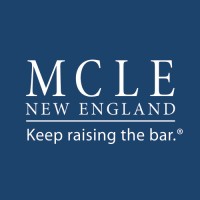 CHILD AND DEPENDENT Care Credit
You must also have:
Lived in the U.S. more than half of the year. 
Have earned income
File joint return if married (unless “considered unmarried”)
Must have paid for care of a qualifying individual so that you (or your spouse if filing jointly) could work or look for work.
Usually children under 13 or spouse/dependent incapable of self-care
Must have lived with you for at least half the year

Credit = a percentage (determined by your income) of the qualifying care expenses
Check if you qualify:

www.irs.gov/help/ita/am-i-eligible-to-claim-the-child-and-dependent-care-credit
AMERICAN OPPORTUNITY CREDIT
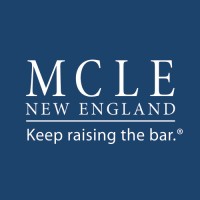 FEDERAL EDUCATION CREDITS
Use Form 1098-T received from the college/school
For education expenses for at least half-time students pursuing a degree (or recognized education credential) 
only during the first four years of higher education. 

Value of Credit, Partially Refundable
The credit is 100% of the first $2,000 of qualified education expenses + 25% of the next $2,000. 
Maximum annual credit: $2,500 per student
If the credit reduces your tax owed to zero, 40% of the remaining amount up to $1,000 is refundable
LIFETIME LEARNING CREDIT
For education expenses for undergraduate, graduate, and professional degree courses, including those designed to enhance job skills. 
No limit on number of years you can claim the credit
Must receive Form 1098-T from the college/school

Value of Credit, Non-refundable
Credit = 20% of the first $10,000 of qualified education expenses
Maximum annual credit: $2,000 per return. 
Non-refundable
Student may not claim the AOTC if they: 
X already completed the first four years of higher education.
X already claimed AOTC/Hope credit for four tax years
X felony drug conviction 
X have too high of income
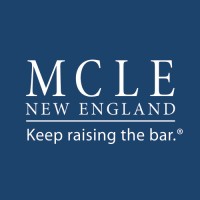 Premium Tax Credit
This credit is money from the US Government to pay for health insurance premiums. It can be as high as $15,000/year.  Taxpayers between 100%-400% poverty level qualify. Anyone under 100% poverty would have Medicaid instead
The monthly payment of the premium tax credit amount is based on the Taxpayer's projected income and sent to the insurance company on the Taxpayer's behalf 
The payments are reported on form 1095-A
ANYONE who receives a 1095-A must file a tax return even if they had no taxable income
The reporting is calling a RECONCILIATION

Reconciliation is the process of comparing the payments sent in advance based on projected income with the payment that should have been made based on the Taxpayer's actual income/earnings. Ideally, the numbers should match
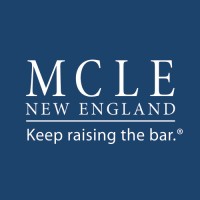 Premium Tax Credit recipients
 Beware!
Taxpayers receiving this credit must tell the Connector if their income increases from any source, not just wages. If the person receives a settlement payment from a pending case, or inherits money, or wins big at Encore, or gets a raise or a bonus at work, the Connector may have to recalculate the credit. If the Connector does not recalculate, the taxpayer may end up owing back part of the credit.
These overpayments can be expensive. Taxpayers don't see the money because it goes to insurance companies, not to them, but the payments are getting done monthly. 

Example: the Connector pays $400/month for the premium of a Taxpayer who anticipates earning $40,000 during the year. Mid-year, the Taxpayer gets a $10,000 commission, bringing his income to $50,000 for the year. Unless the Taxpayer alerts it, the Connector will continue to pay the $400 per month instead of a lower amount and the Taxpayer will have to pay some of that premium back when she reconciles.
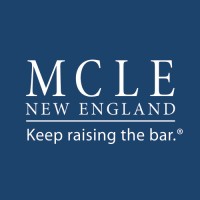 Creating an IRS Online Account
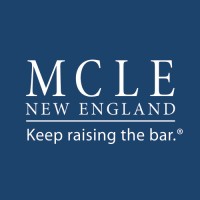 Massachusetts Deductions & Credits
Rent Deduction
2. Social Security tax deduction
3. Commuter Deduction
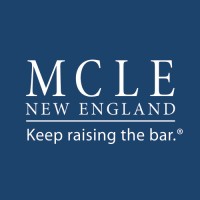 MASSACHUSETTS DEDUCTIONS & CREDITS
MA Transit Deduction: 
Portions of certain unreimbursed commuting costs exceeding $150 total (EZ Pass tolls, MBTA T or commuter rail fares, bikeshare expenses, bike repair)  

Max deduction = $750 per person
MA Rent Deduction
Half (50%) of total rent paid to your landlord on your principal residence in Massachusetts

Max deduction = $4,000 per return 
For MFS: max $2,000 or follow Form 1 instructions for different allocation. Can’t exceed $4,000 total.
Total savings: 
$200 max
Total savings: 
$37.50 max
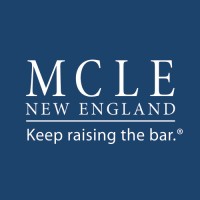 Massachusetts Refundable Credits
Earned Income Tax Credit
2. Family and Child Tax Credit
3. Senior Housing Tax Credit (Circuit Breaker)
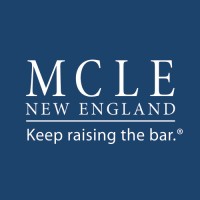 Massachusetts EITC
Since 1997, Massachusetts has its own EITC designed as a percentage of the federal credit

The requirements are the same as for the federal EITC*
The credit was first 15% of the federal; as of 2024, it is 40% of the federal EITC
Available only to Residents of Massachusetts; pro-rated for part-time residents

*While the federal EITC is not available to married couples filing separate returns, a Mass. Resident who files married filing separately for reason of domestic violence or spousal abandonment, still qualifies for the credit
​

​
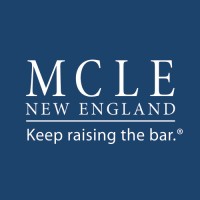 Massachusetts Child and Family Tax Credit
For TPs of any income: refundable credit per child under 13, no limit on number of children; or

For disabled dependent (any age) or spouse; or 

For dependent 65 years or older other than spouse

$180 per DX in 2021& 2022; $310 in 2023; $440 in 2024      

You cannot claim the child and family tax credit if your filing status is Married Filing Separately. 
Available to Non-MA residents, available pro-rated for part-year residents based on the number of days lived in MA.
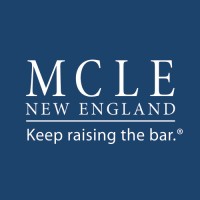 Senior Housing Tax Credit 
aka Circuit Breaker
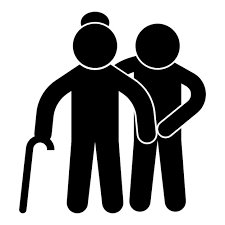 Requirements for everyone: 

Taxpayer (or spouse if filing jointly) must be 65 and older 
Taxpayer must be full or part-time Massachusetts resident
The maximum credit amount for tax year 2024 is up to $2,730. 
This is a refundable credit, so you can receive the credit in a payment if you don't owe MA taxes.
This credit is adjusted by the cost of living every year
The income for this credit includes Social Security, a common income at this age, but also items that are not be subject to tax like SNAP benefits, fuel assistance. See DOR website for a full list.
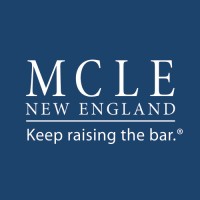 Senior Housing Tax Credit
For home owners
Must have paid real estate taxes and/or sewer and water charges.​


To qualify: MA property tax payments and 50% of water and sewer payments must be over 10% of MA income

To calculate: the credit is the excess of (a) the Taxpayer's property tax payments for the primary residence plus any water and sewer charges for the year over (b) 10% of the taxpayer's total income

The Taxpayer must have actually paid these expenses. The credit is based on payments actually made, not amounts billed
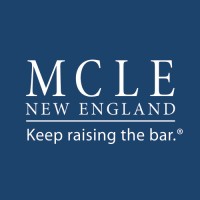 Senior Housing Tax Credit
2. for renters
To qualify annual rent paid must exceed 40% of annual income
Rent cannot be subsidized by the government or paid by other than the tenant(s)
Payments from RAFT do not count towards the credit
Rent paid in some assisted living facilities may qualify (higher income tenants)
Taxpayer must provide the landlord’s name and address in the tax return
​

​
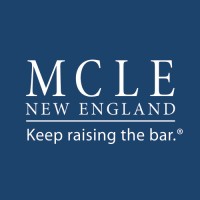 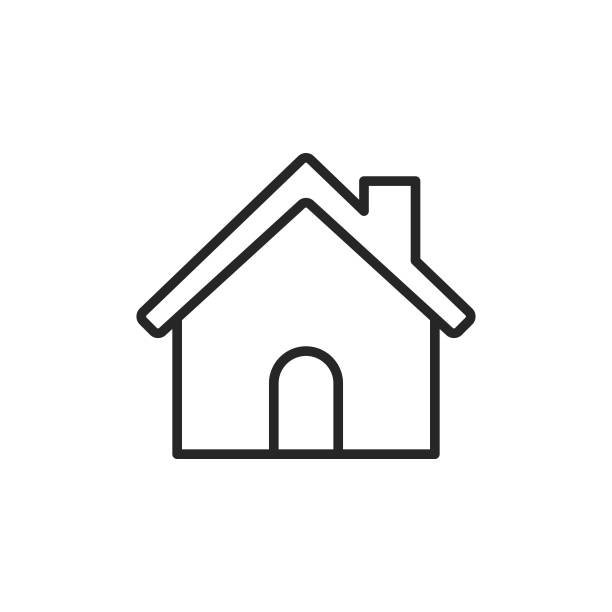 Limits on Senior Housing Tax Credit
Not available if filing married filing separately, just like the MA Child and Family Tax Credit

Not available if the Taxpayer receives rent subsidies from the State or Section 8 from the U.S.

Not available to Non Residents; part-year residents may get a pro-rated amount

Not available to homeowners if the taxpayer's property value exceeds $1,172,000
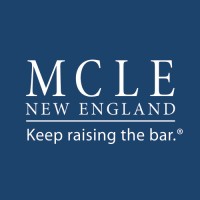 and tax credits
Complicated families
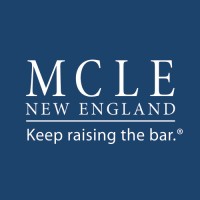 Parents and Grandparents raising kids
A grandparent, parent and two children share the same main home for the complete tax year. The qualifying children meet the requirements for both the grandparent and child and no other person qualifies. Both the parent and grandparent provide more than half their own support and can’t be claimed as the dependent of the other. The grandparent is 58 years old and has wages of $17,650 and no other income. The parent is 27 years old with wages of $5,260 and no other income. 
The grandparent claims the EITC with one child as a qualifying child. The parent claims the EITC with the other child.

For other examples:
Applying tiebreaker rules | Earned Income Tax Credit
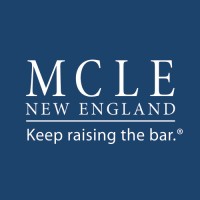 Parents and Grandparents raising kids
Elsa has 2 children ages 12 and 14. She left the children’s father due to abuse, and moved in with her mother, Lisa, 65, who receives SSI but also works because the rent is too high. Elsa also found a job and earned $35,000 in 2021. Lisa earned $20,000. Elsa moved in with Lisa in May 2021. When Elsa went to file her 2021 tax returns, she got a rejection saying someone had claimed her children, most likely their father. 

Which Taxpayer has the right to claim the children?
What is the correct filing status for Elsa and Lisa?
Which Taxpayer can claim EITC? CTC? 
What can Elsa do to claim her children?
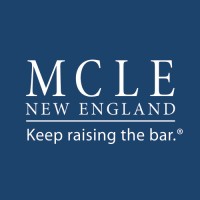 Answers: In the absence of a Court Order or 8332 release, only Elsa or Lisa could claim the children because the kids lived with them for more than 6 months (and are therefore considered custodial under IRS rules); under the tiebreaker rules, the parent would claim the EITC.  
Could Elsa and Lisa split the kids? This is definitely worth exploring because both qualify for the EITC (neither is each other's dependent);  ​
Both will need to paper file and document that the children lived with them for longer than 6 months in 2021. Elsa would file as HOH listing the children because her income is higher than Lisa's; also because she lived apart from her husband for the last 6 months. Lisa would file as Single.
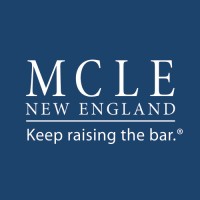 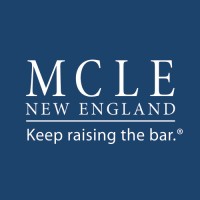 Divorced or separated parents
Joe and Lou are married but decided to separate in September 2023. They have 3 kids ages 10, 14 and 19, the oldest in college. Joe makes $70,000 as a truck driver and Lou has a part time teaching pre-school, earning $25,000/year
They did not come to any agreement about who claims the kids in their returns.  Lou is adamant about claiming the kids because he feels betrayed by Joe.  Lou comes to you for tax advice

there’s no separation agreement and the couple can’t agree on who claims the children, what are Joe’s best options?
Can Joe and Lou decide who claims the kids each year?
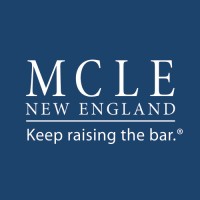 Tiebreaker rules
When two or more persons can claim the same qualifying child, the following tiebreaking rules apply:
If only one of the persons is the child’s parent, the child is treated as the qualifying child of the parent.
If the parents file a joint return together and can claim the child as a qualifying child, the child is treated as the qualifying child of the parents.
If the parents don’t file a joint return together but both parents claim the child as a qualifying child, the IRS will treat the child as the qualifying child of the parent with whom the child lived for the longer period in 2023. If the child lived with each parent for the same amount of time, the IRS will treat the child as the qualifying child of the parent who had the higher adjusted gross income (AGI) for the year.
If no parent can claim the child as a qualifying child, the child is treated as the qualifying child of the person who had the highest AGI for the year.
If a parent can claim the child as a qualifying child but no parent does so claim the child, the child is treated as the qualifying child of the person who had the highest AGI for the year, but only if that person’s AGI is higher than the highest AGI of any parent of the child who can claim the child.
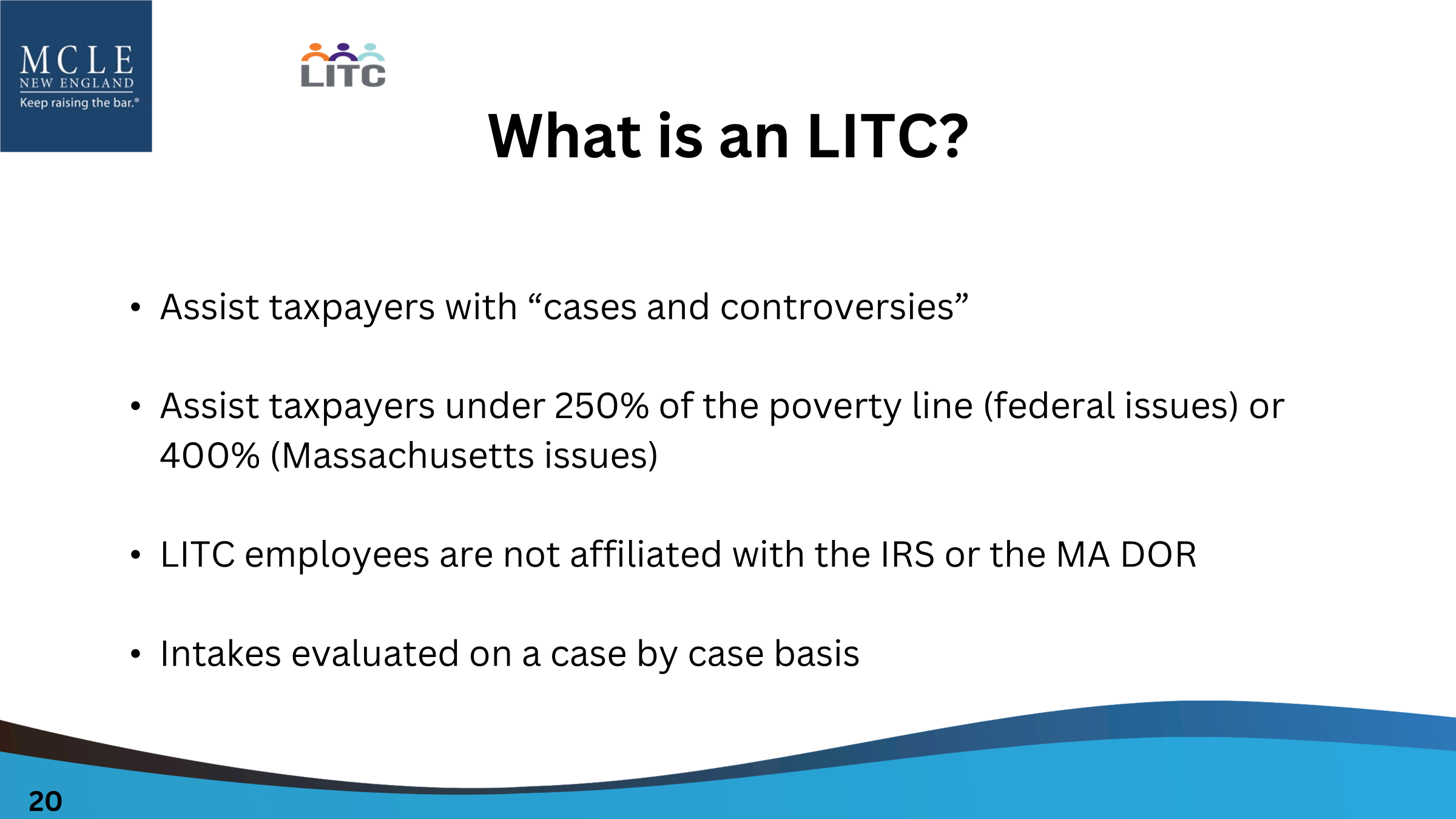 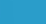 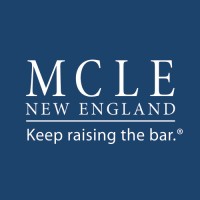 LITCs Work on Past Tax years
Help Taxpayers file for credits and deductions an/or prove entitlement to them

File for audit reconsiderations, abatement requests, agency and court appeals

Apply for collections alternatives (e.g. payment plans, settlements)

File for financial hardship where needed
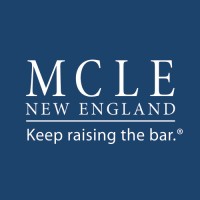 Boston Area LITCs
Greater Boston Legal Services: 800-323-3205 or 617-371-1234

Northeast Legal Aid: 800-336-2262 or 978-458-1465

AACA: 617-426-9492 

The Legal Services Center of Harvard Law School: 617-390-1729